Технологии хранения и приготовлеия продуктов питания у оленеводов Чукотки в прошлом и настоящем
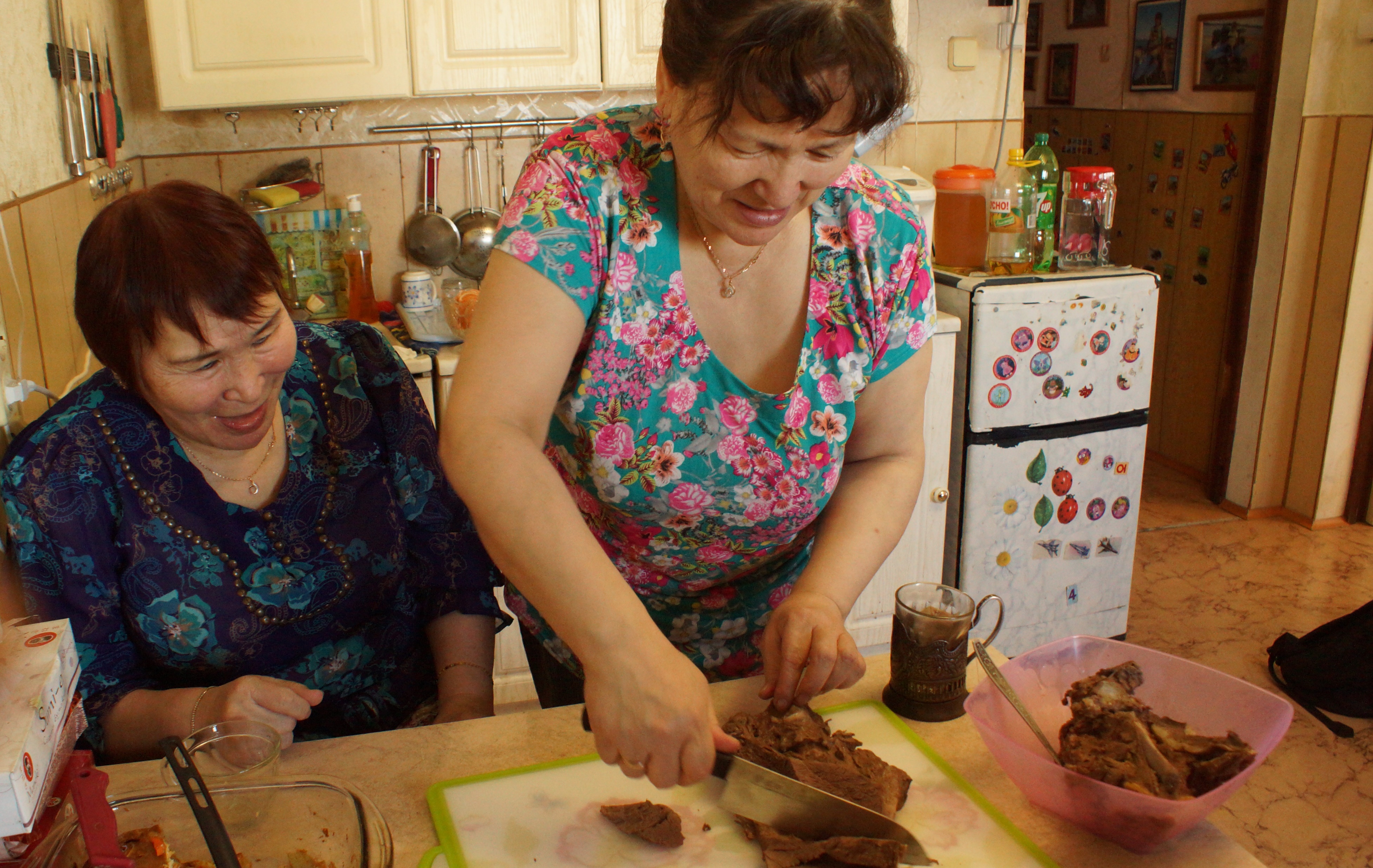 Елена Давыдова
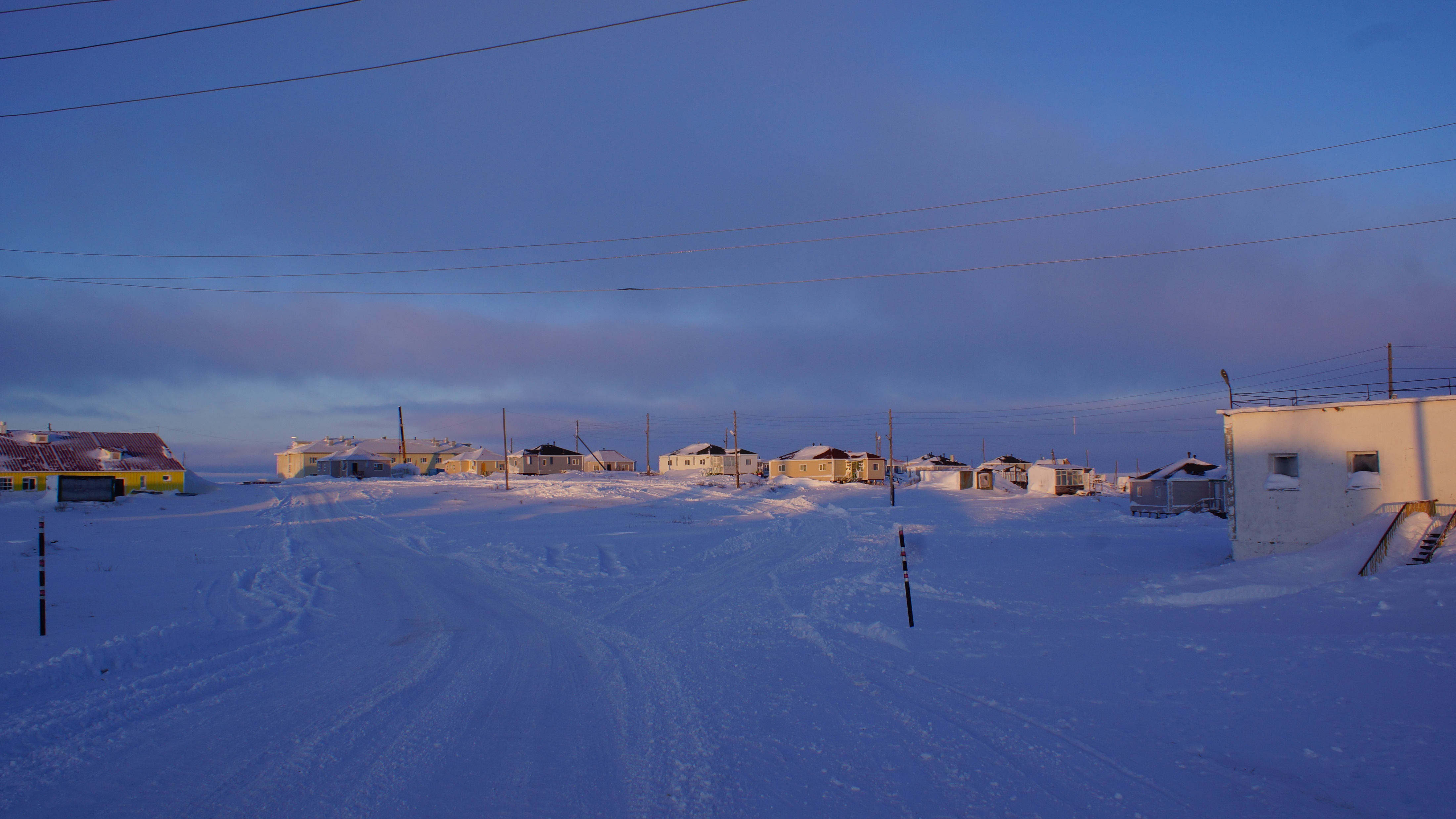 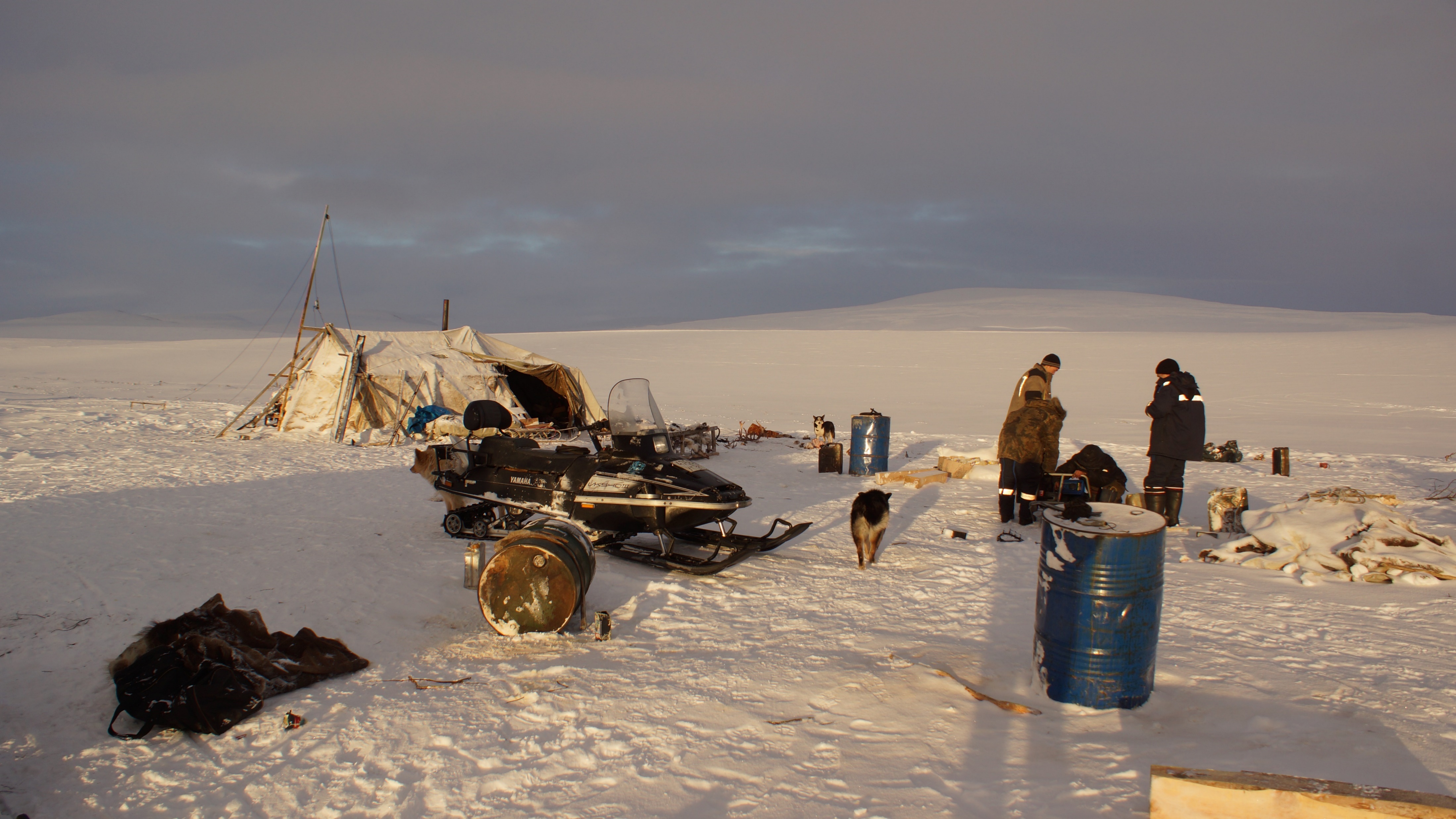 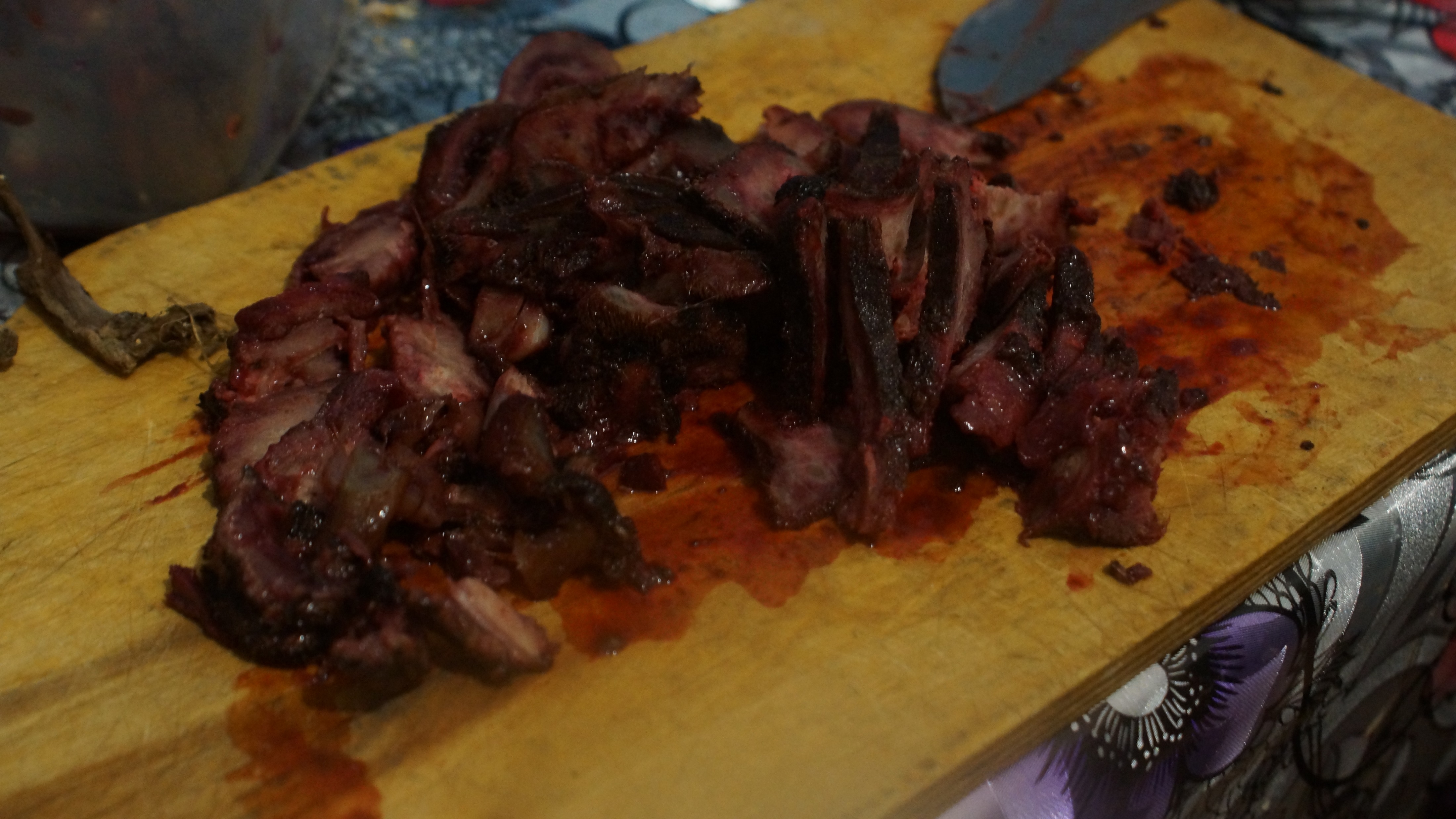 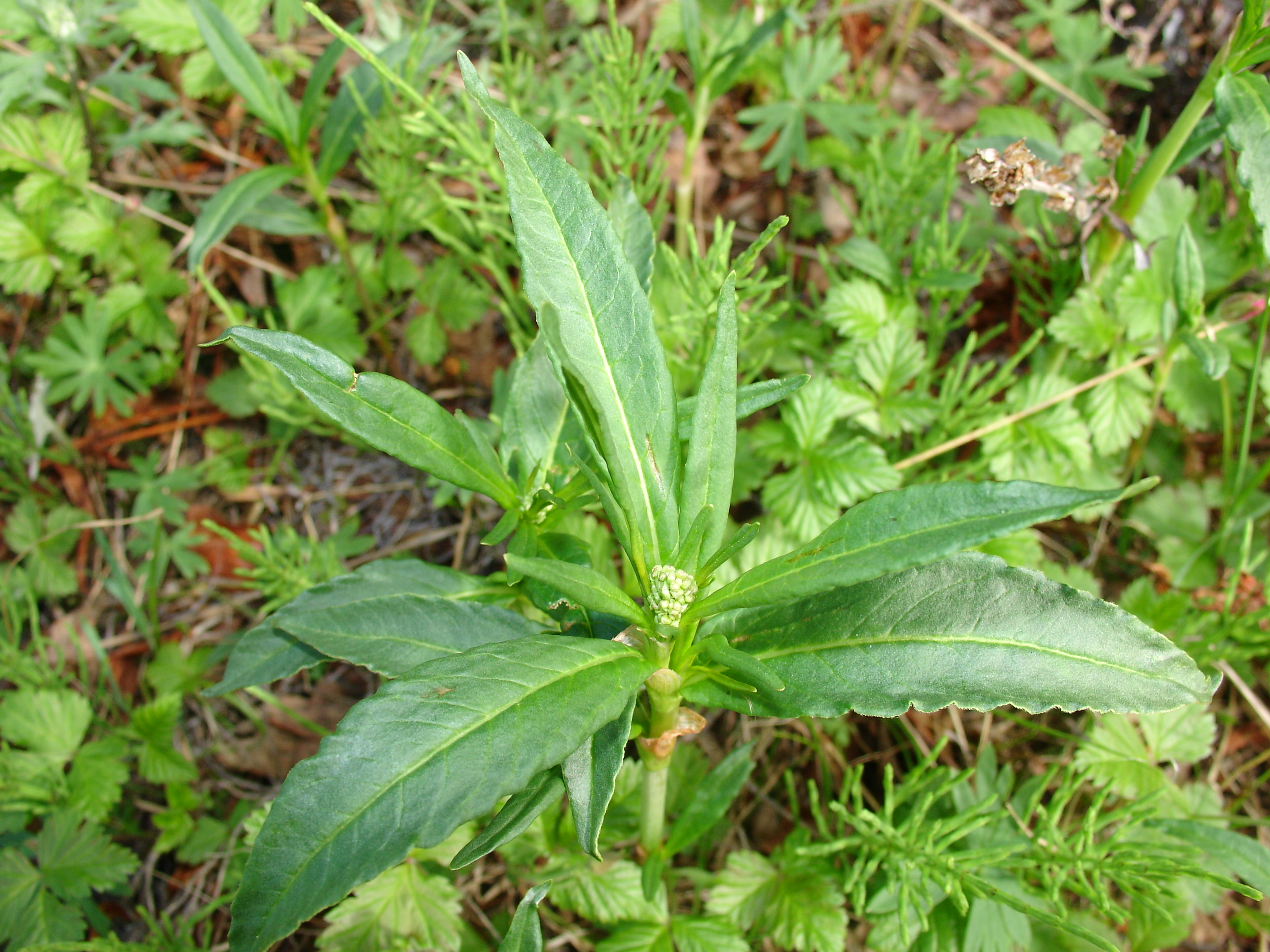 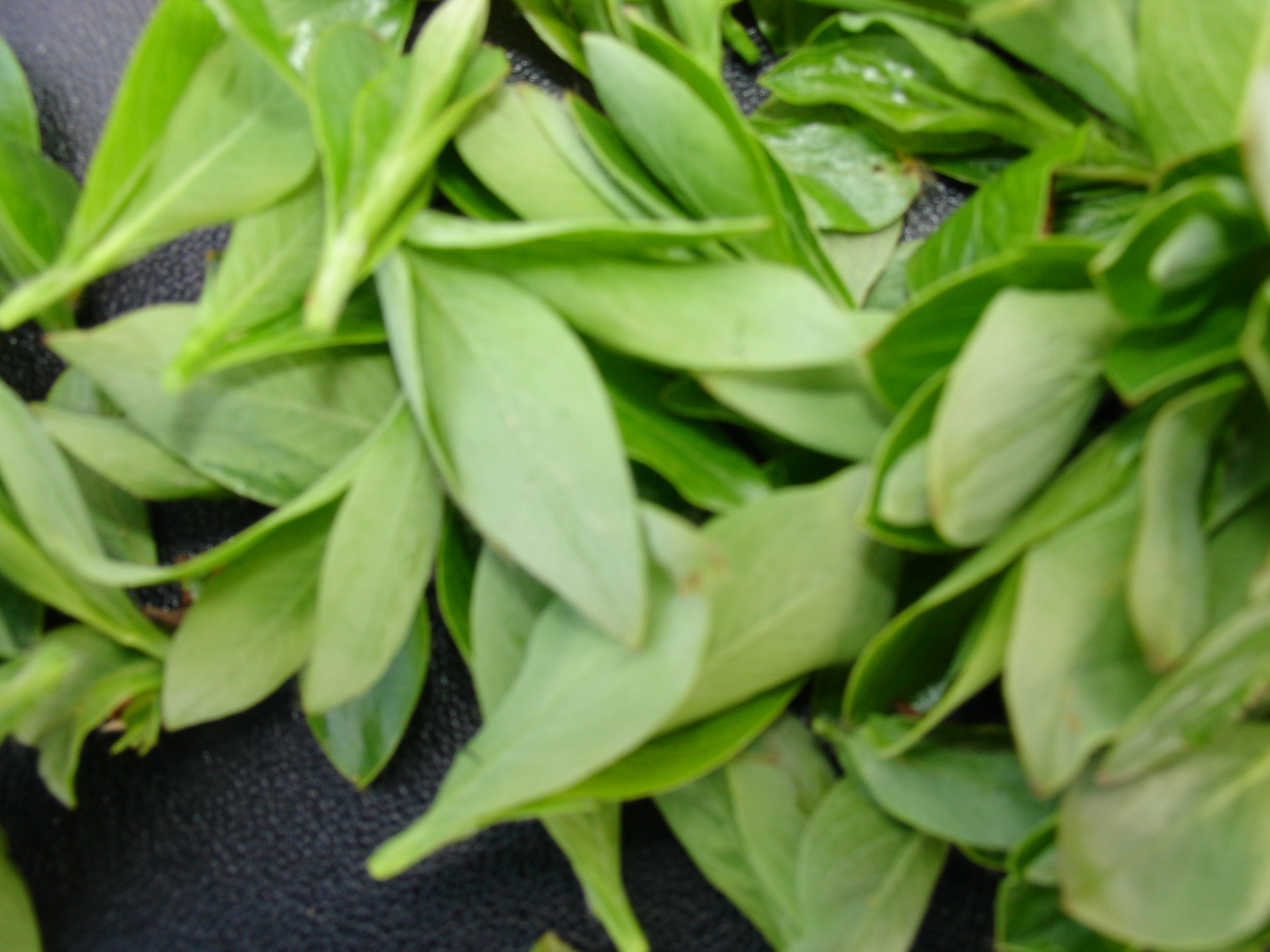 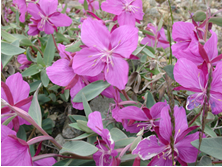 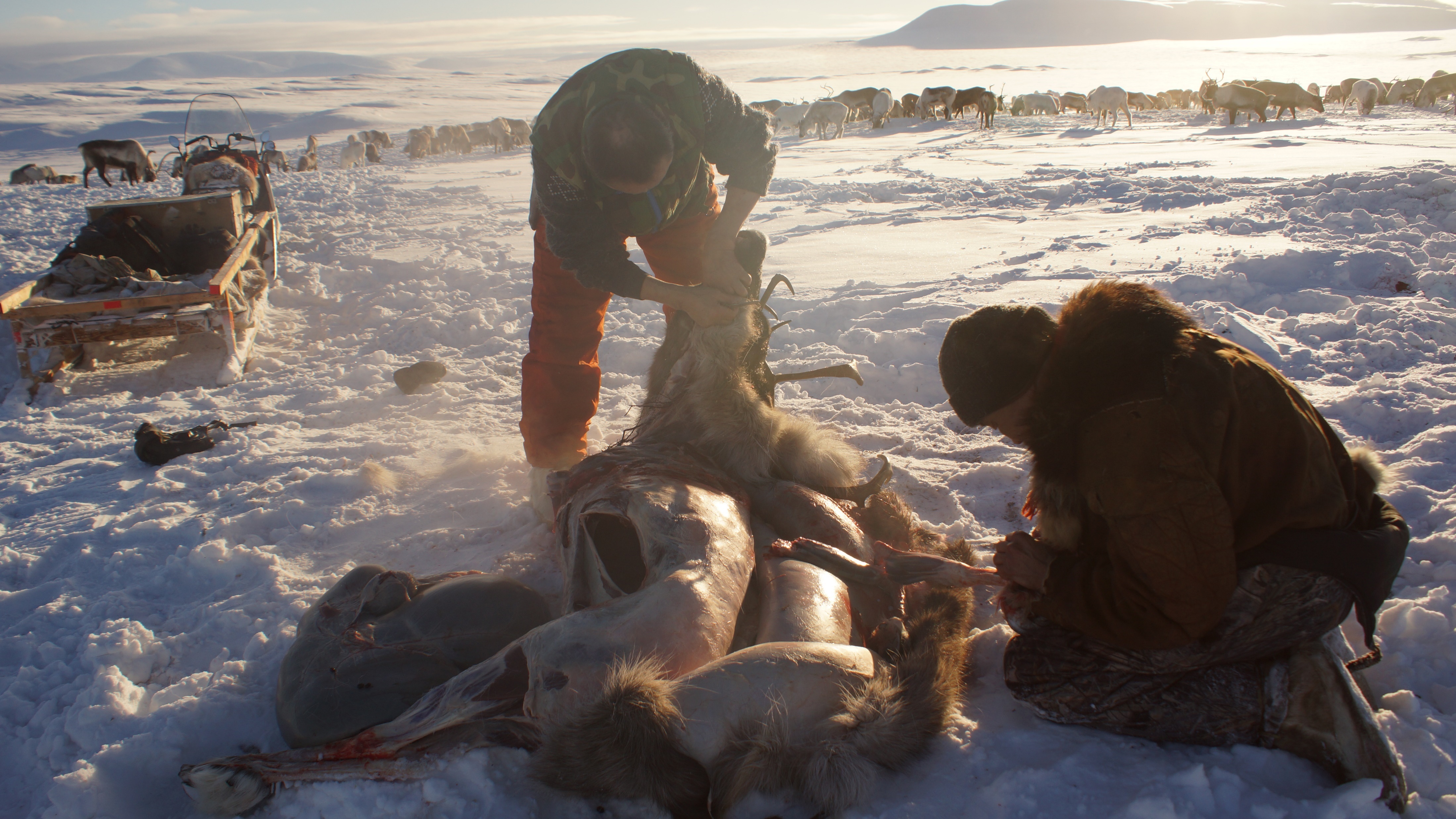 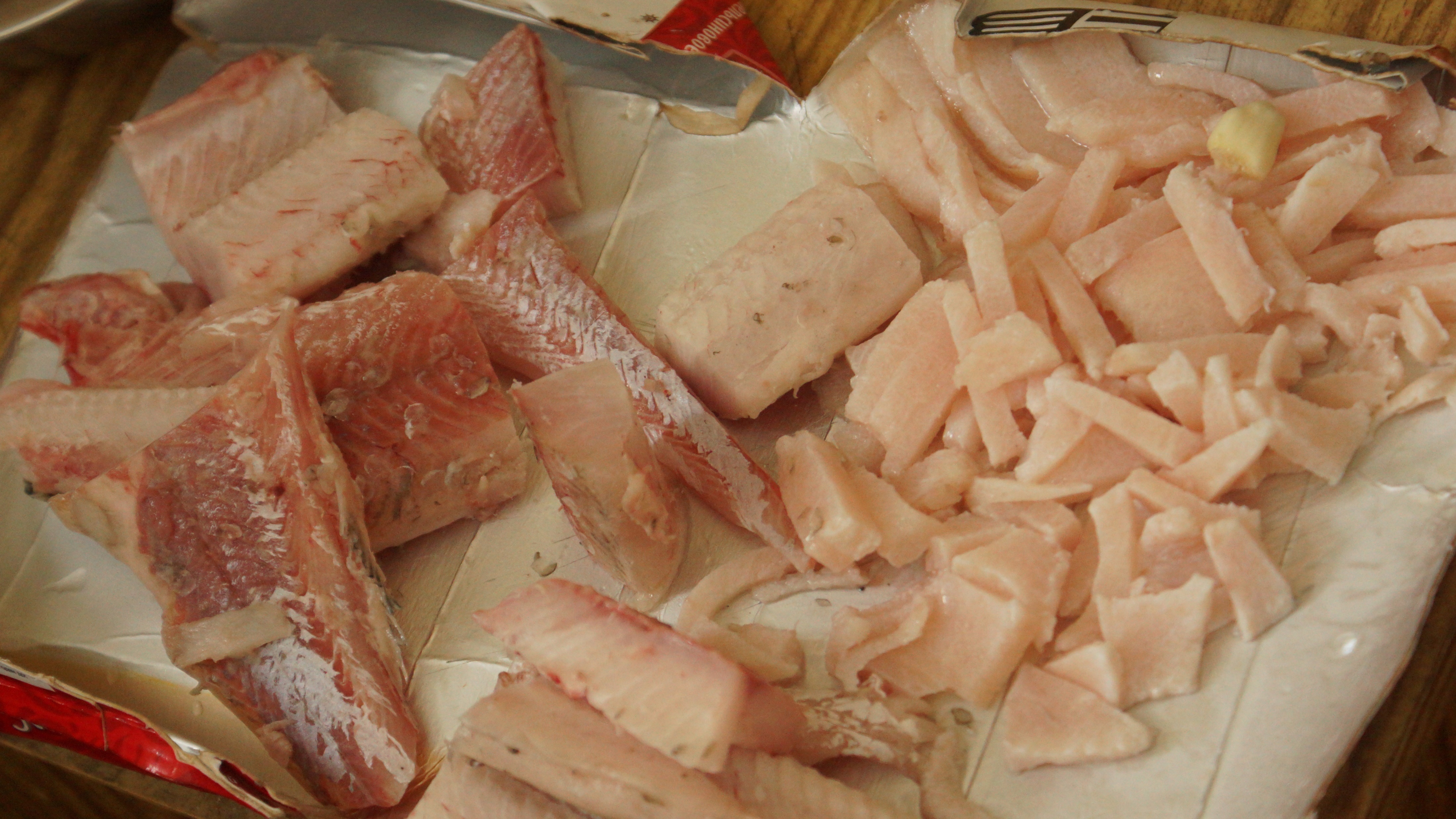 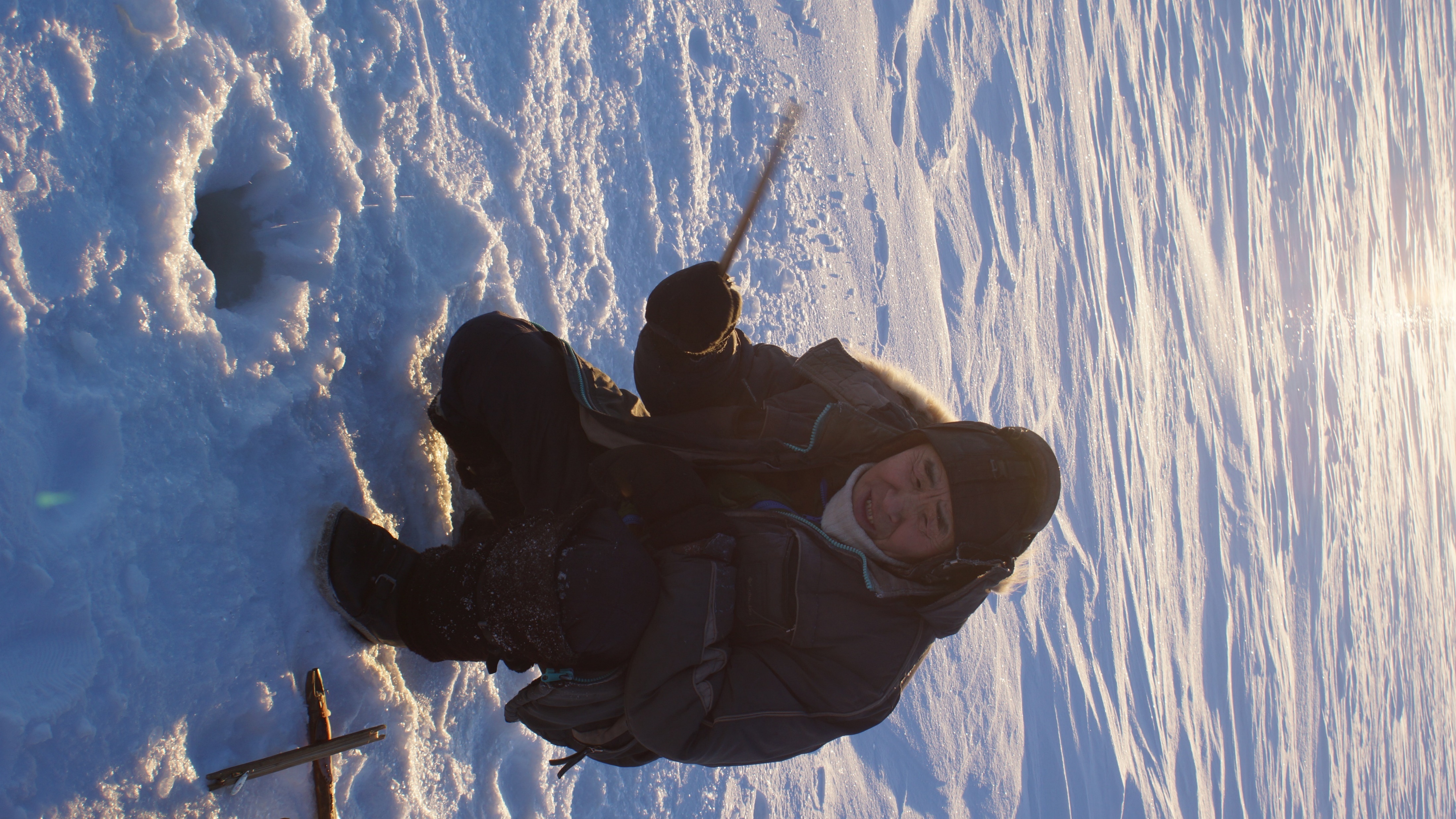